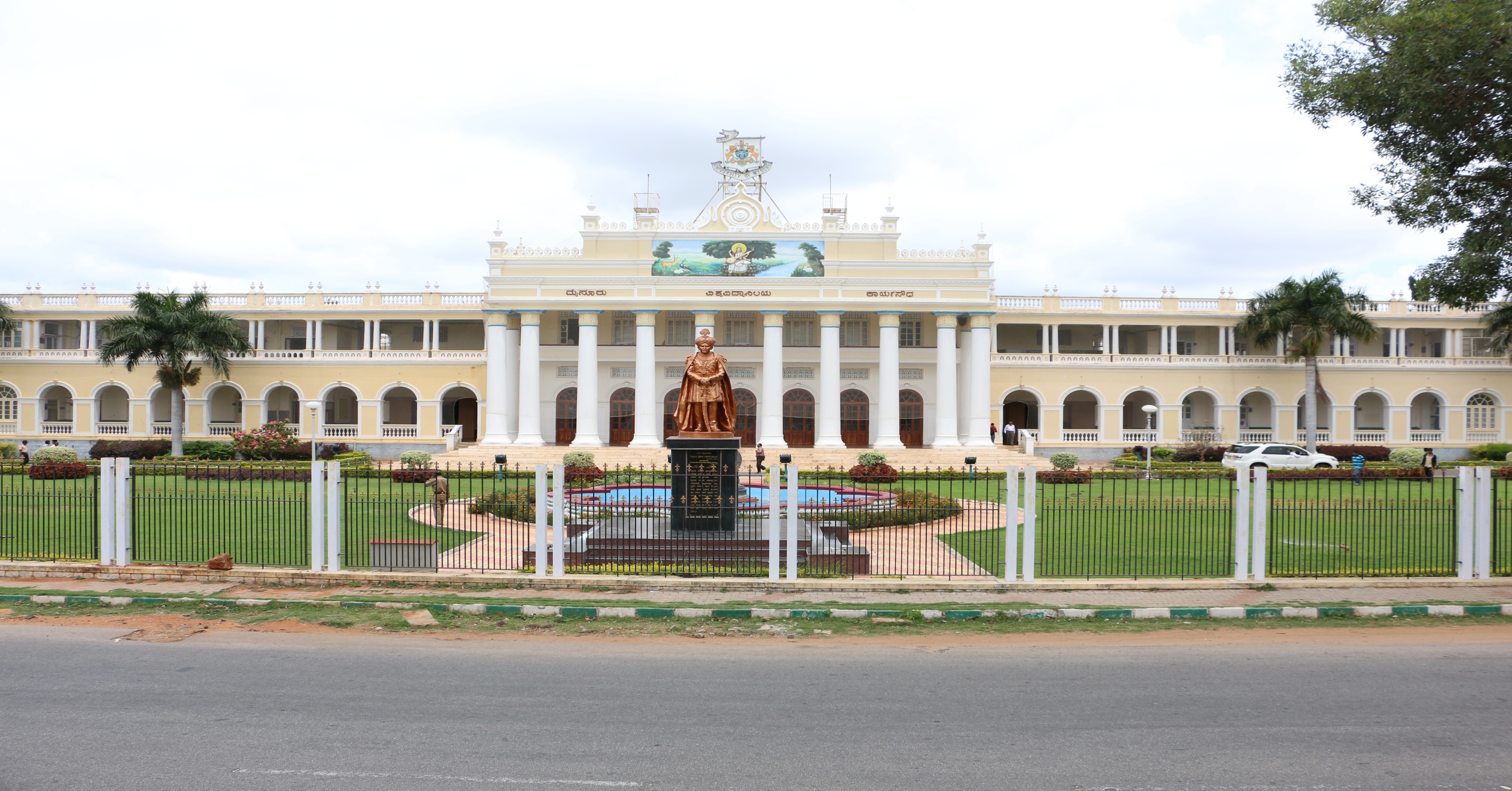 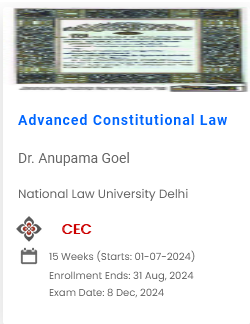 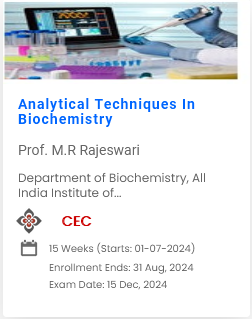 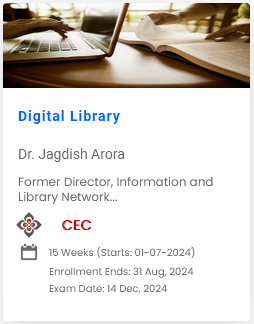 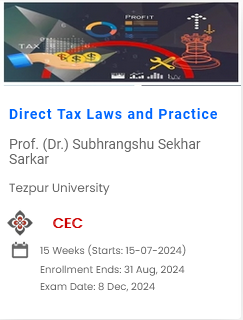 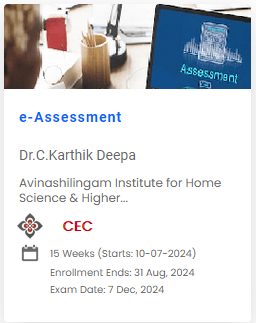 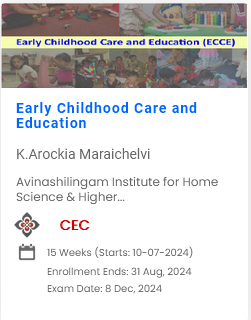 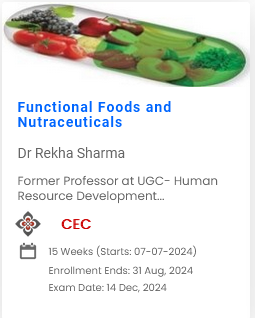 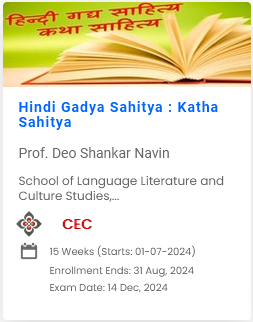 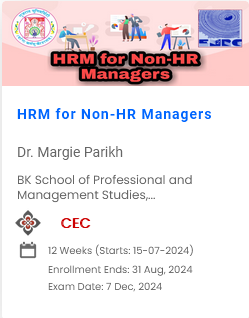 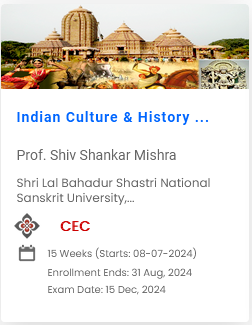 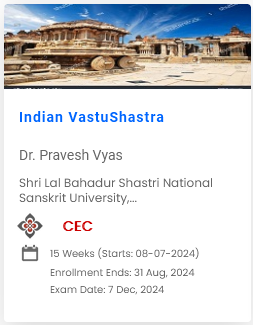 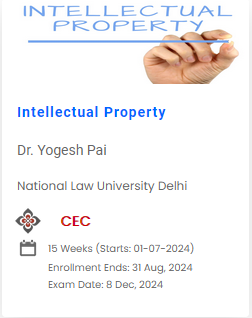 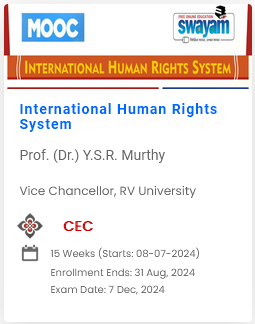 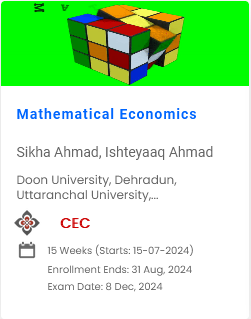 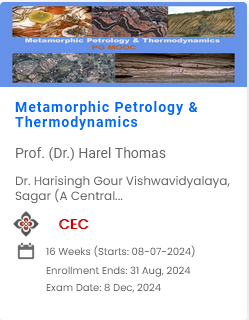 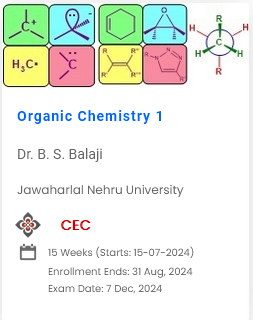 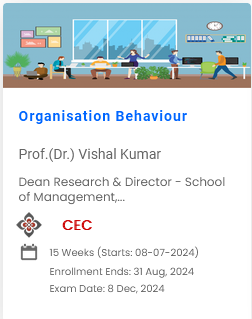 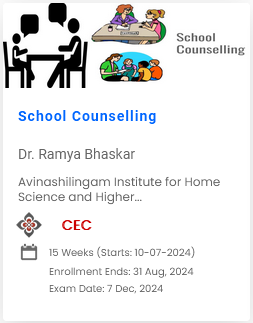 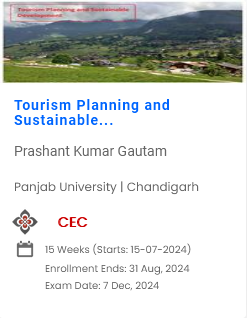 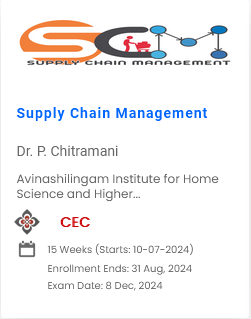 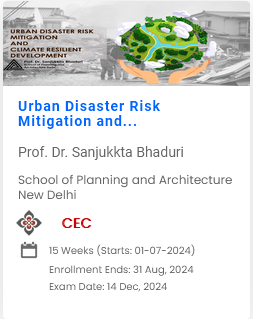 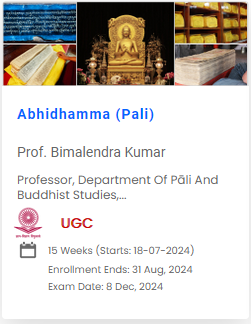 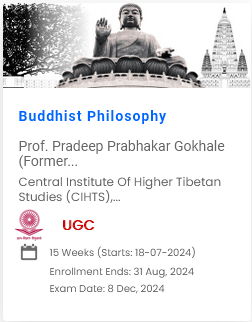 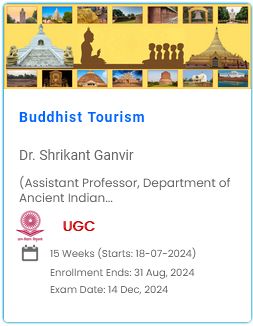 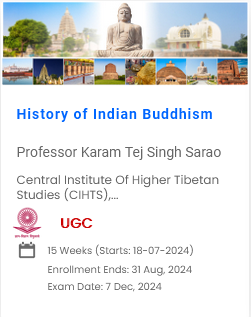 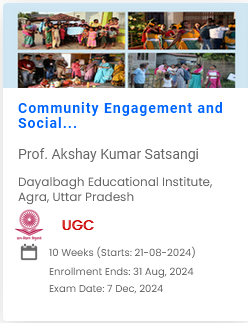 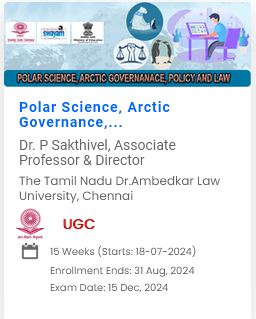 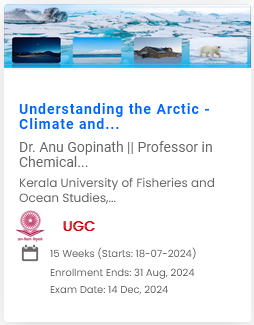 For Information contact : 
Office of the SWAYAM Courses
EMRC Building, 
Manasagangotri
University of Mysore
Mysore
Ph: 0821-2419696